OITMP
Great Plains Tech Center
March 13, 2012

Chris Mallow, University of Oklahoma CSIRT
IT Security Professional
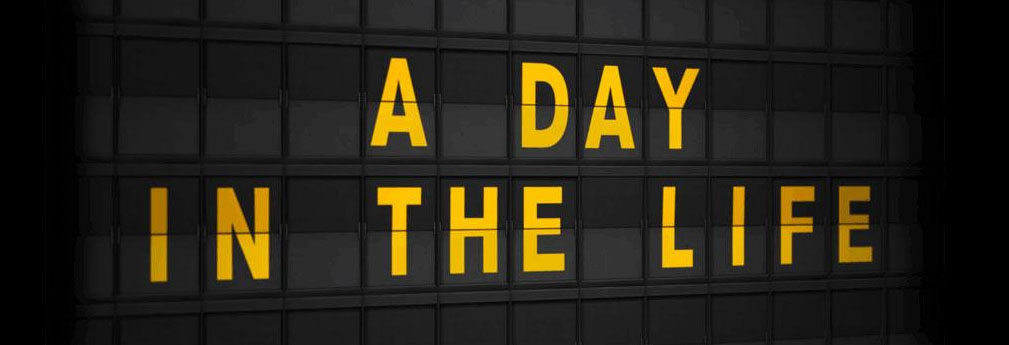 technology for all.
Infamous Incidents
A grad student at Cornell discovers a serious flaw in the UNIX mail program sendmail
He uses this knowledge to create a piece of malware that exploits this flaw, infects vulnerable systems, and spread to other systems
It also exploits flaws in other common programs as well as attacks against accounts with weak passwords
It gets wildly out of hand, infects 10% of the Internet and brings most connected organizations connected to their knees
technology for all.
Infamous Incidents (cont’d)
A sysadmin at a university uncovers an accounting error regarding use of computer time
He discovers an unauthorized user looking for classified military data who is exploiting weak passwords and unpatched system flaws across multiple platforms to compromise systems all over the Internet, including on US military bases, defense contractors, and university research systems
He coordinates with ISPs and LE to track the attacker’s usage and rough location across two continents, using system and network logs, as well as keystroke loggers
He sets up a honeypot system seeded with official-looking “classified” data, traps the attacker and traces the attacker to his source
technology for all.
Infamous Incidents (cont’d)
The Cornell grad student was Robert T. Morris
The “Morris Worm”
Early November, 1988
Damage estimates were between $10-100 million
technology for all.
Infamous Incidents (cont’d)
Clifford Stoll, an astronomer from Lawrence Berkeley National Lab
The Cuckoo’s Egg
August 1986 – 1988
East German spy hacking ring
Most of the techniques he used are still used today (with newer, better tools)
technology for all.
Back to the presentation
Who am I? 
Chris Mallow
Currently work as a forensic analyst on the OU CSIRT
Fourteen years in IT
Twelve years in security and networking
Dot-coms/startups, banks, tech companies, consulting, state and Federal government
I have had two companies pulled out from under me
technology for all.
A little about OITMP
The Oklahoma Information Technology Mentorship Program (OITMP) is an outreach initiative that connects networking professionals from Oklahoma institutions with students who are studying networks at Oklahoma academic institutions.
The OITMP is part of a National Science Foundation grant whose purpose is to boost Oklahoma’s education and research capability through network improvements.
technology for all.
Goals
Official Goal: Expose Oklahoma students to the practical day-to-day life of networking and security professionals.
Hidden Secret Goal: Identify, develop and recruit talent!
technology for all.
What Do I Do?
What do I NOT do?
I am NOT a “hacker” or “cracker”
I play defense, not offense
I am not a “cowboy”
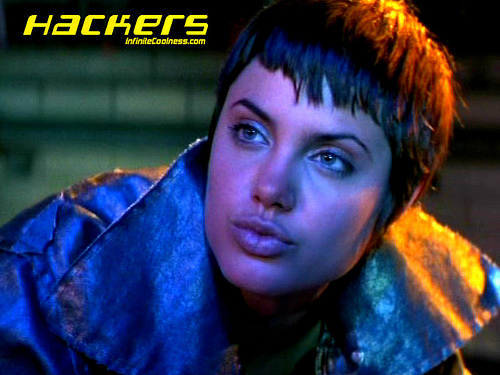 technology for all.
What Do I Do?
Proactive…
Network security
AAA
Controls
Cryptography
Security Engineering
And Reactive
Network monitoring
Intrusion detection and analysis
Investigations
technology for all.
What Do I Do?
The Exciting…
“Our systems have been hacked!!”
“We can’t get to the Internet!!”
“Our e-mail system is down!!”
“Tracking the wily hacker”
And The Mundane
Log review/console-watching
System health checks and configuration checks
Protocol baselines
Paperwork (policy creation, incident reports)
technology for all.
What is IT Security?
Access Control
Application Development Security
Business Continuity/Disaster Recovery
Cryptography
Governance and Risk Management
Legal, Regulations, Investigations, and Compliance
Operations Security
Physical (Environmental) Security
Security Architecture
Network Security
technology for all.
Security Career Opportunities
SANS "20 Coolest Jobs In InfoSec" (Numbers correspond to the number on the list)
Incident Response/Analysis and Forensic Work (1,3,4,6,9,13,15)
Penetration Testing and Auditing (2,11,17)
Security Design and Architecture (5,10,14,20)
Security Administration and Operations (7,8,12)
Secure Application Development (18,19)
Security Research (2,3,6,11,16)
technology for all.
Incident Response
The rapid detection of adverse events to minimize loss and destruction, mitigate weaknesses that are exploited, and restore service.




Source: NIST SP800-61
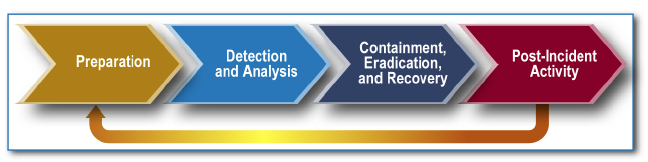 technology for all.
Computer Investigations
In depth analysis using specialized tools
Hard drive 
Memory
Log data
Mobile devices
Email
technology for all.
Computer Investigations
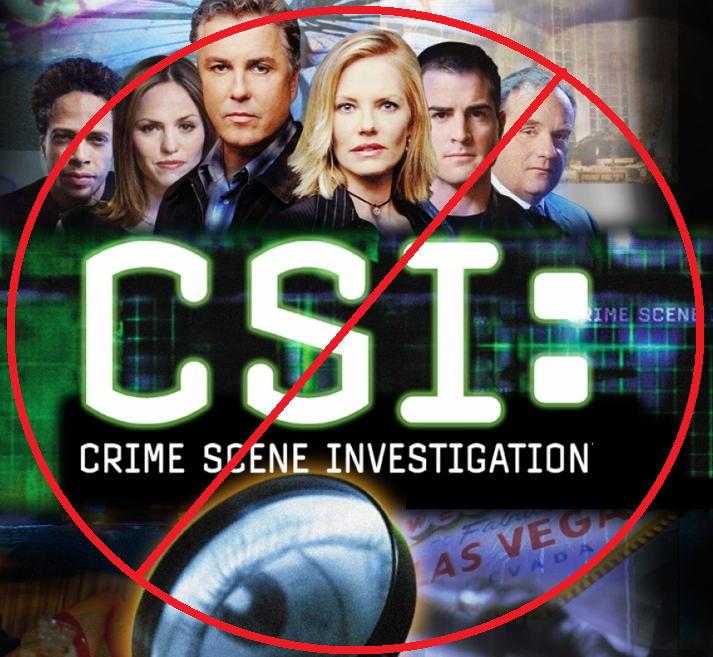 technology for all.
Computer Investigations
Hard drive analysis
Use hardware write-blocker
Make bit perfect image
Parse and categorize files
Index all data for keyword searches
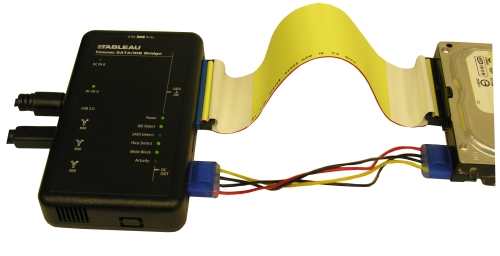 technology for all.
Computer Investigations
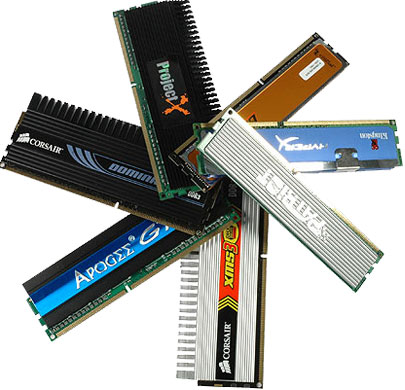 Memory analysis
Software to copy running memory
Running processes
Browser history
Chat logs
Passwords
Encryption keys
technology for all.
Computer Investigations
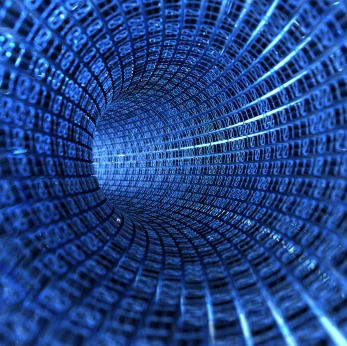 Cloud Forensics
Really just plain old log analysis
Network logs
DHCP
Firewall
Netflow
User activity logs
Authentications
Web server
Application
technology for all.
Computer Investigations
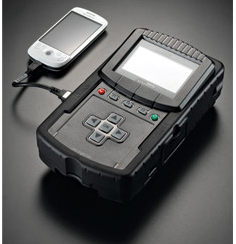 Mobile devices
SMS/MMS 
Pictures/Video
Contacts
Email
Location history (GPS)
WIFI history
Browsing history
technology for all.
Computer Investigations
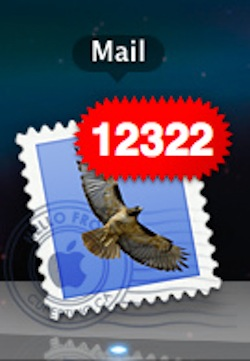 Electronic Mail
Header analysis
Keyword searches
Conversation analysis
Attachments
technology for all.
Computer Investigations
Last steps…
Document forensic process and findings
Must be able to demonstrate conclusions
Might have to testify
Be Thorough!
Post-incident analysis
technology for all.
What We See at OU
Copyright violations
~1-2 day (down from 15-20 per day)
System misuse
Password resets / Account usage
Policy violations
HR / Student Conduct Violations
Hacking / Malware
Data breaches
E-Discovery
Email analysis
technology for all.
Becoming a Professional
Technical aptitude
Logical thinking (i.e., troubleshooting)
FUNDAMENTALS
IT Fundamentals
Hardware
Operating systems
Networks
Applications
Databases
Security Fundamentals
CISSP’s Ten Domains
technology for all.
Becoming a Professional (cont’d)
Pop Quiz, Hot Shot…
What is the three-way handshake?
What is AAA? How about CIA?
What is the different between TCP and UDP?
Where do critical system logs live in Linux?
What three kinds of event logs do we have in Windows?
What are inodes?
What is a hash?
Tech screens and interviews
technology for all.
Becoming a Professional (cont’d)
Intangibles
Communication skills
Interpersonal skills and conflict resolution (teamwork)
Business understanding (maintaining the balance)
Environmental understanding
Passion
Drive to learn
Initiative (“moxie” or “spunk” or “enthusiasm”)
Flexibility/adaptability
technology for all.
Becoming a Professional (cont’d)
Intangibles
Ethics
Honesty
Integrity
Discretion
Work ethic
Fortitude
Willingness
Responsibility
The Ability to Handle and Learn from FAILURE
technology for all.
Finding Your IT Job
Where do you want to go?
Security? Database? Networking? SysAdmin?
Build your resume
Customize it for the position you’re applying for
Maximize what goes the direction you want
De-emphasize items that don’t help you
Demonstrate achievements, not responsibilities
Format and proof-read
technology for all.
Finding Your IT Job (cont’d)
Differentiate Yourself
College diploma in a relevant field
Worth up to 5 years of experience
Internships
Certifications (start small, and work your way up)
Extracurricular activities
Home lab
Local IT user organizations
Excel outside of your career
Success breeds success
technology for all.
Interviewing
Relax
Be positive
Be honest
Think about how you are presenting yourself
Connect with interviewer
Be generous with information about you
Ask smart questions
Spend time thinking about potential questions and answers
31
Starting Out
Starting out in a non-IT job
If it’s office work, computers WILL be involved
Find ways to reach your goal (extracurriculars, etc.)
Starting out in a low-end IT job
Pay your dues (on-call duty, night and weekend work)
Volunteer for anything (initiative)
Learn and grow
Find a mentor
technology for all.
Starting Out
Build credibility
DWYSYWD
Ask for advice
Foster trust
Show trust
Be honest
Clarify expectations
“What are your expectations for…”
Focus on small wins
Start with the intent of building long-term relationships
technology for all.
Thank you!
Chris Mallow
cmallow@ou.edu
technology for all.